“Dynamisation des Comités pour la Qualité: expérience de l’université de Gafsa”
Ali Mansouri
Vice-président université de Gafsa

04 Mai 2021
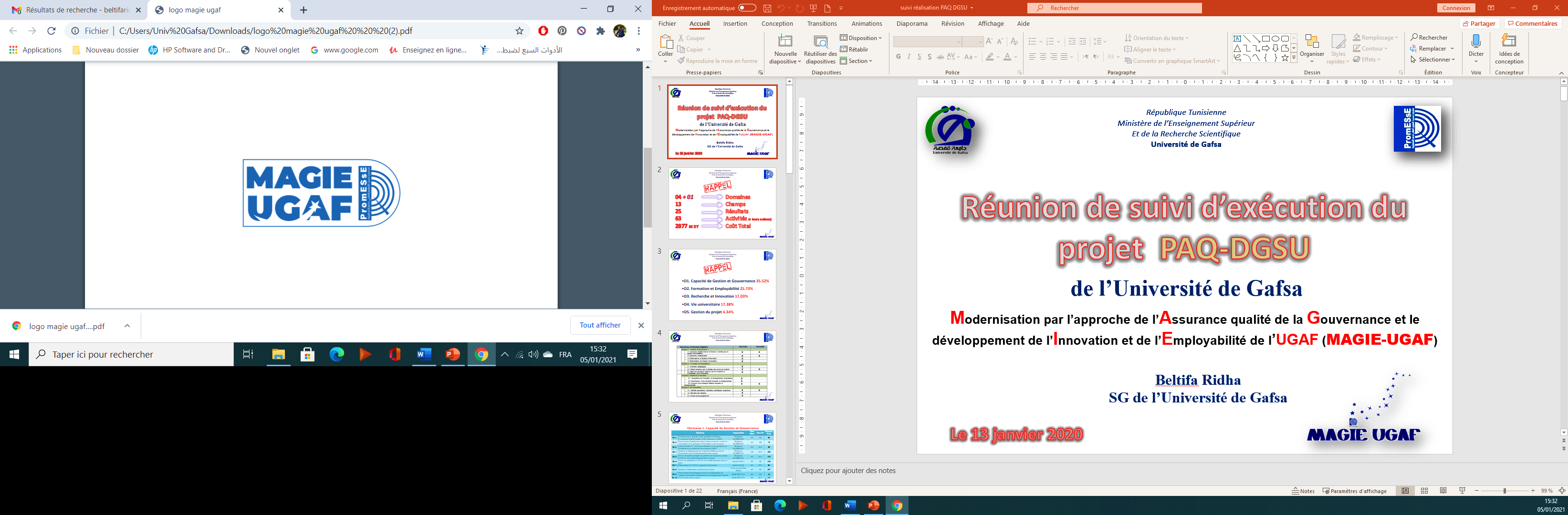 D1. Capacité de Gestion et Gouvernance 35.52%
D2. Formation et Employabilité 25.73%
D3. Recherche et Innovation 17.03%
D4. Vie universitaire 17.38%
D5. Gestion du projet 4.34%
2008, participation au programme de contractualisation des universités tunisiennes.
2008, participation au projet PAQ-CG08.
2012, participation au projet TEMPUS Qualycert
2017, participation au projet de réalisation de la carte de positionnement universitaire avec l’appui de la Banque Mondiale
2015, participation au projet d’autoévaluation des universités Magrébines avec l’appui de l’AUF, le référentiel AQUI-Umed a été adopté 
2017, participation au projet ERASMUS+ SAGESSE (Amélioration de la gouvernance dans le système de l’enseignement supérieur en Tunisie)
2019, participation actuellement au projet PAQ-DGSU.
Auto-évaluation
Collecter, traiter et analyser des informations pertinentes.
Évaluer les ressources, processus et résultats par rapport aux objectifs, références et critères de qualité institutionnels.
Forces
Réactivation des CpQs de l’université et de ses établissements,
Expériences valorisantes : participation aux projets (PAQ-CG08, Contractualisation 2009, Qualycert2012, Auto-évaluation 2015 AUF, SAGESSE,…
Auto-évaluation institutionnelle dans le cadre du projet PAQ-DGSU,
Faiblesses
Absence de politique et de stratégie d’assurance qualité,
Comités Qualité Interne peu actifs,
Organisation non pérenne et fragile (instabilité de leadership),
Absence de culture de la qualité au sein de l’UGAF et ses établissements,
Formation parcellaire du personnel dans le domaine de la qualité,
Manque des locaux et des moyens dédiés aux CpQs,
Les opportunités
Expérience régionale des collectivités locales: possibilité de dissémination dans le cadre d’élaboration des fiches de postes,
Intérêt des bailleurs de fonds et la coopération régionale (Bologne, Financements Européens,...)
La Standardisation de l’Assurance Qualité,
Les menaces
Expérience régionale des collectivités locales: possibilité de dissémination dans le cadre d’élaboration des fiches de postes,
Réticence des partenaires sociaux envers le changement,
Faible implication des acteurs socio-économiques,
Priorités
Absence de politique et de stratégie d’assurance qualité,
Comités internes pour la qualité peu actives,
Organisation non pérenne et fragile (instabilité de leadership).
Domaine 1. Capacité de Gestion & Gouvernance
Champs
Champ 1.1 : Assurance qualité : Soutien aux comités pour la qualité ; à l’auto-évaluation institutionnelle et à l’accréditation
Champ 1.1 : Autonomie institutionnelle et redevabilité
Résultats
Résultats
Activités
Sensibilisation et reconstituer les comités pour la Qualité
Elaboration, validation et communication la politique QI
Renforcement des capacités des comités pour la Qualité
R1.1
Activités
Renforcement des capacités des référents et des élus en charge de la QI
Réseautage et jumelage à l’échelle nationale et internationale
Elaboration du plan d’action opérationnel
R1.2
Activités
Organisation d’une compagne de sensibilisation
Elaboration d’un plan d’AQ externe pour la Certification/Accréditation
R1.3
Activités
Planification et mise en place d’un (SMQ)
Mise en place une plateforme partagée de gestion et de maîtrise documentaire de la qualité
R1.4
A.1.1-1: Sensibilisation et reconstitution des comités pour la Qualité (CpQ) au sein de l’UGAF et ses établissements
Lancement d’une compagne de sensibilisation
 Reconstitution des comités de qualité par le lancement des appels à candidatures.
Détermination des objectifs et des rôles des comités pour la qualité. 
Elaboration des documents de communication
Réseautage des CpQ à l’échelle de l’UGAF et avec les autres universités
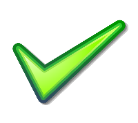 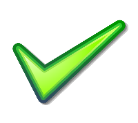 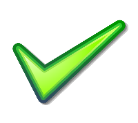 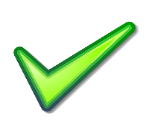 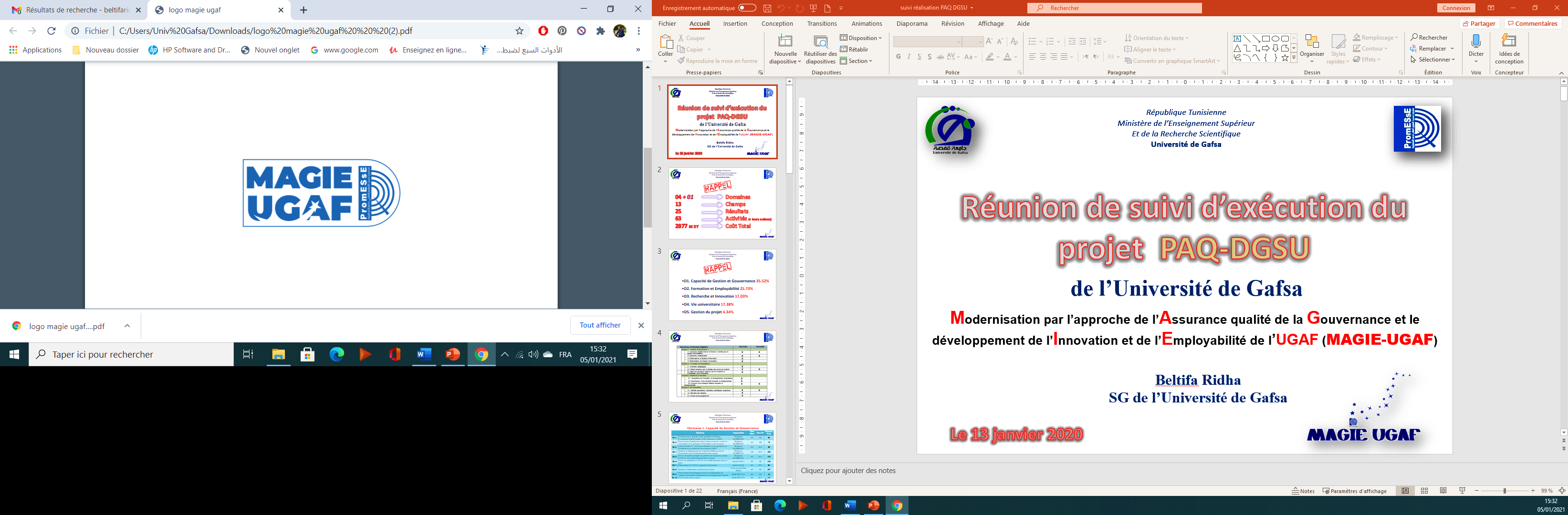 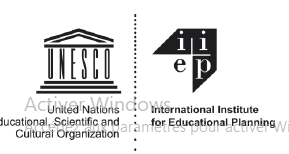 Participation d’un staff académique/administratif à la formation certifiante
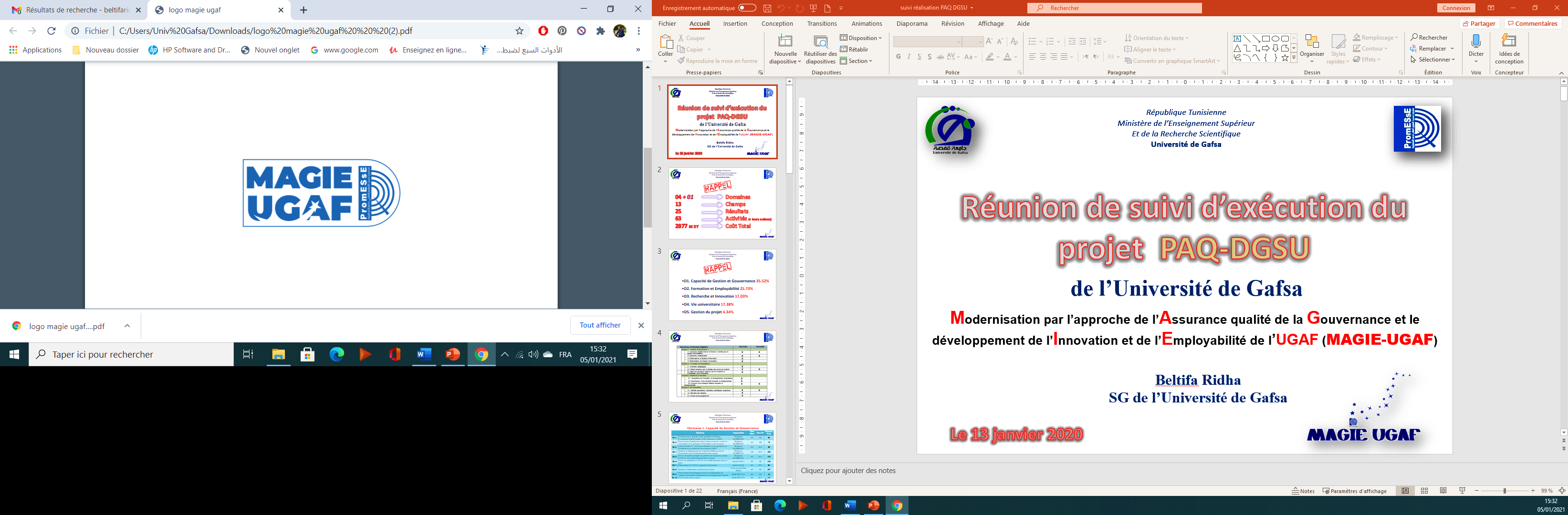 OUTILS POUR LE RESEAUTAGE
 DES CpQ
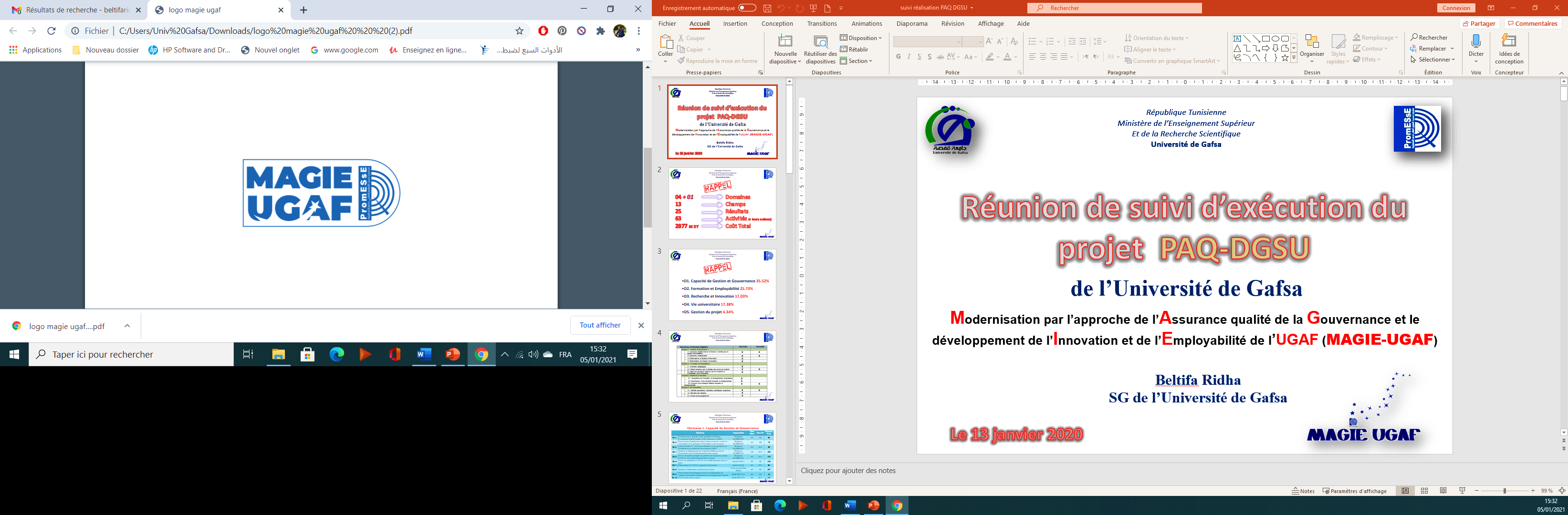 De façon réelle, telle que les activités organisées par l’université et ses établissements (réunions, ateliers de formations…)
De façon virtuelle, via les applications de communication et les réseaux sociaux
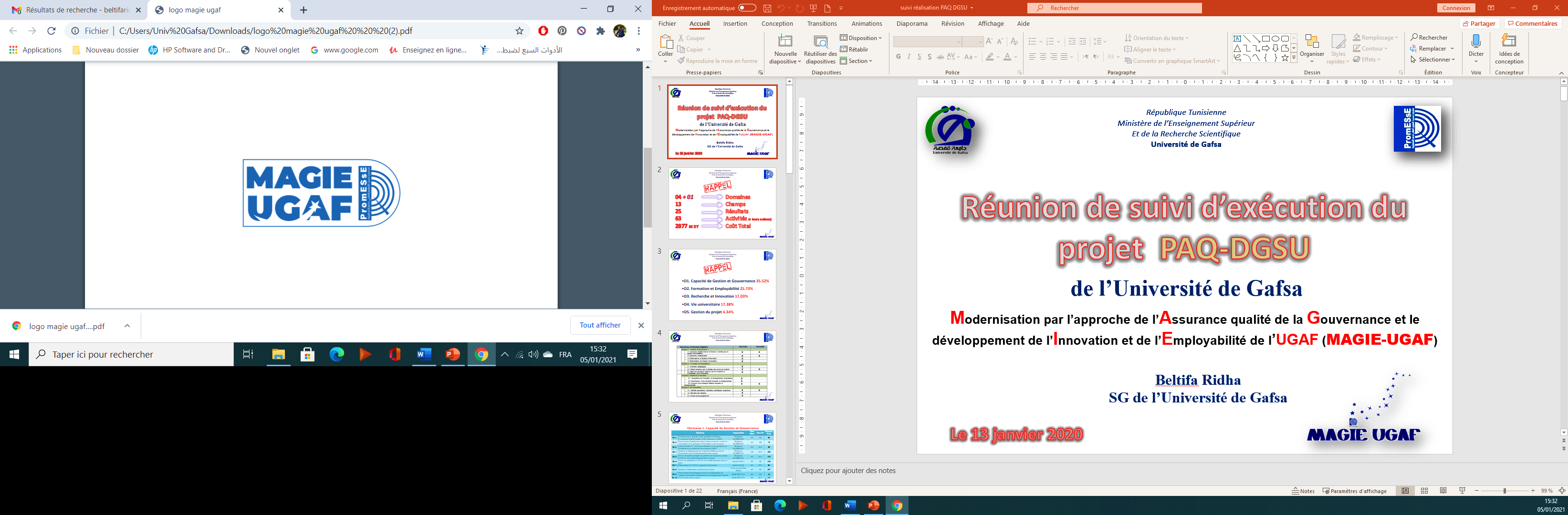 Un échange instantané des messages avec les membres
La possibilité de partager des fichiers;
Le stockage de tous les fichiers et les documents.
Une connexion à OneDrive, avec importation de fichiers;
Organisation de visioconférence
L’Enregistrement de la conférence pour les membres absents
Compatible avec Windows, Mac, iOS et Android
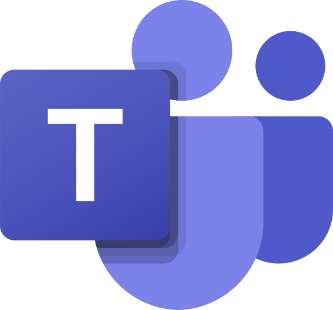 Lien vers l’équipe CpQ
[Speaker Notes: cc]
Merci pour votre attention
“Dynamisation des Comités pour la Qualité: expérience de l’université de Gafsa”
Ali Mansouri
Vice-président université de Gafsa

04 Mai 2021